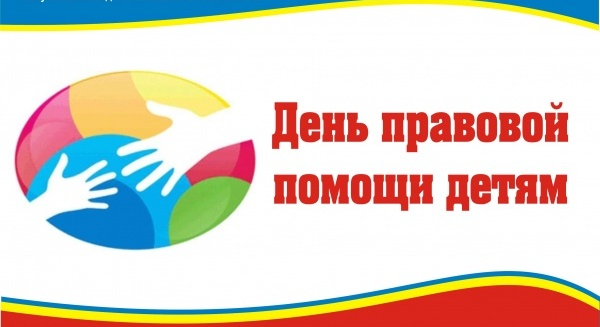 20 Ноября 2021
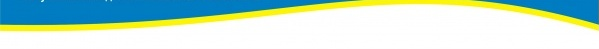 В МБДОУ ЦРР № 28 «Огонек» с15по18 ноября 2021 года были проведены мероприятия посвященные дню правовой помощи детям:
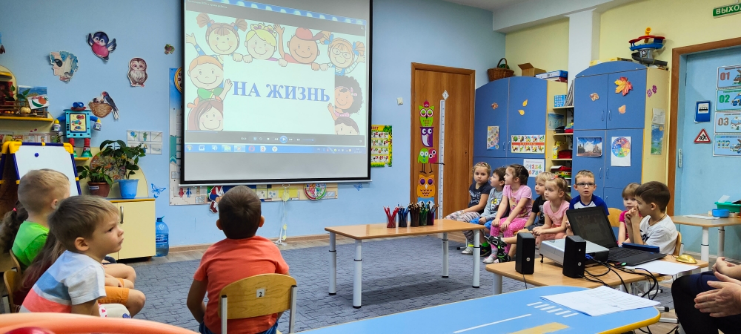 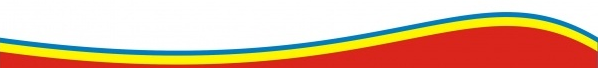 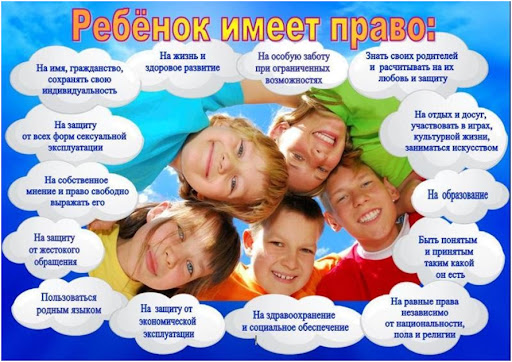 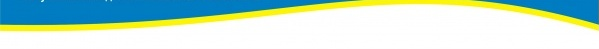 Мероприятия посвященные дню правовой помощи детям:
1. Наглядная информация в уголках для родителей.

2. Проведены беседы и занятия с детьми.

3. Проведена викторина с детьми «Мои права».
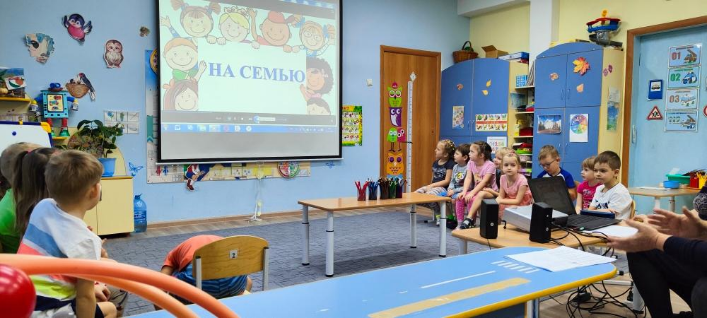 Едва на свет ты появился
И приоткрыл свои глаза,
Немного миру подивился -
Ты получил свои права:
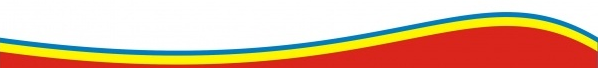 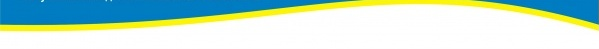 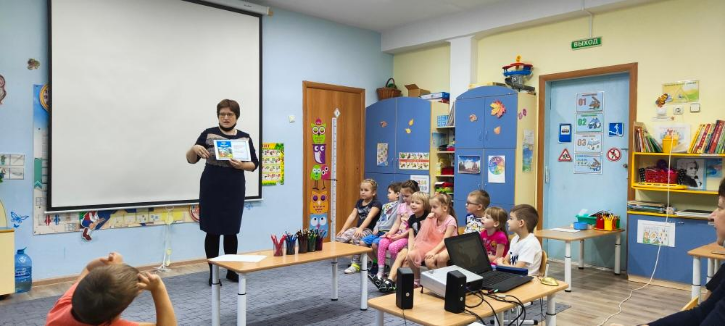 Права на счастье и улыбки,
Права на новый светлый день,
Права на глупости, ошибки,
Права на озорных друзей.
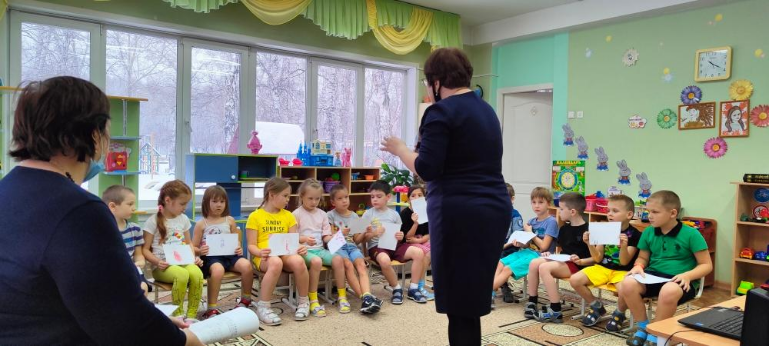 Права на игры и желанья,
Права на знание и смех,
Права на то, чтоб быть ребенком
И отличаться ото всех.
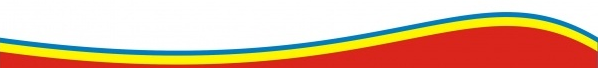 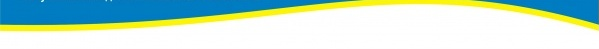 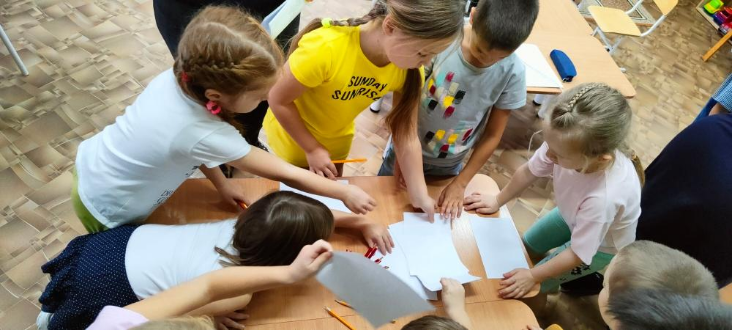 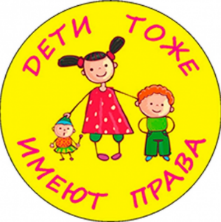 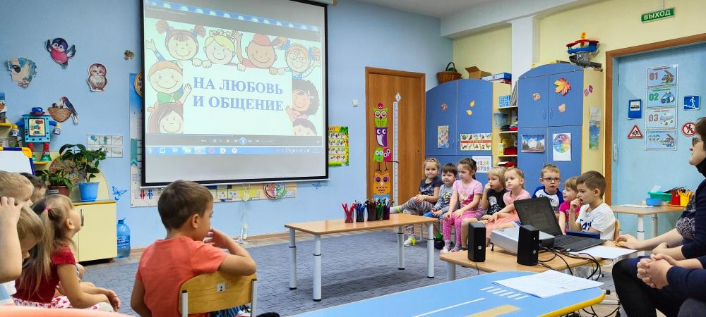 Но есть один большой урок -
Во всех правах и смыслах их -
Ты должен быть самим собой
И уважать права других!
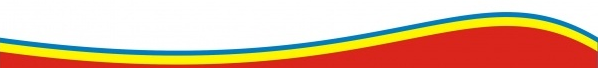 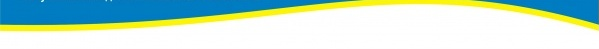 4. Родители с детьми  решали кроссворд по теме «Права ребенка». 5. Выставка творческих работ в холле ДОО (рисунки).
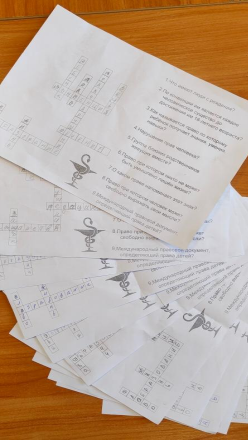 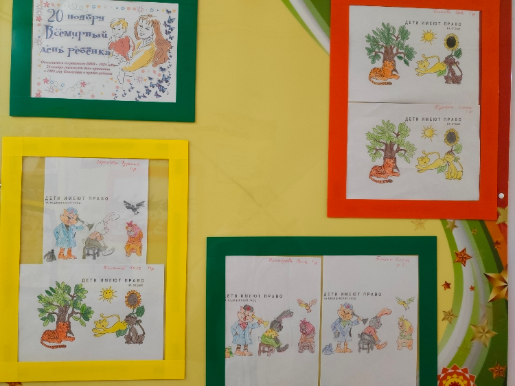 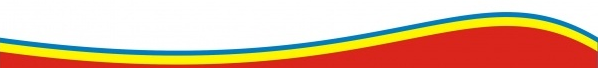 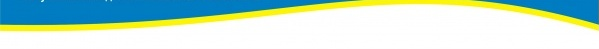 Спасибо за внимание
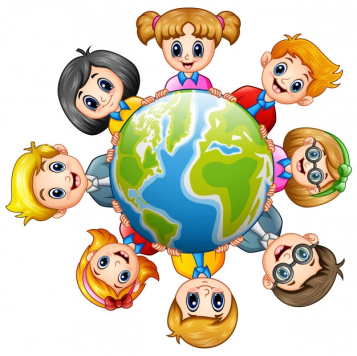 Составители:
  старший воспитатель Вернер Е.С.
  педагог- психолог Семенюк С.П.
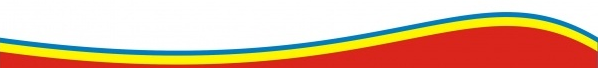